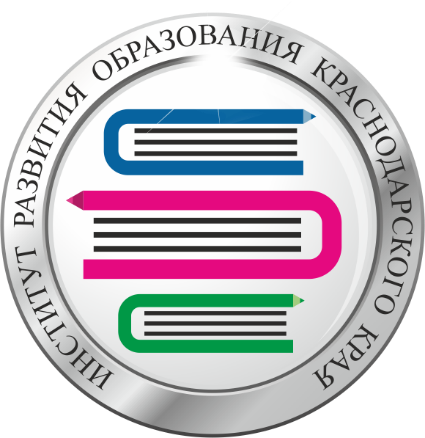 Школа тьюторов
Особенности, цели, задачи ГИА-9 в 2023 году.
Перепелица Кристина Вячеславовна,
Старший преподаватель кафедры общественных дисциплин  и регионоведения ГБОУ ИРО Краснодарского края
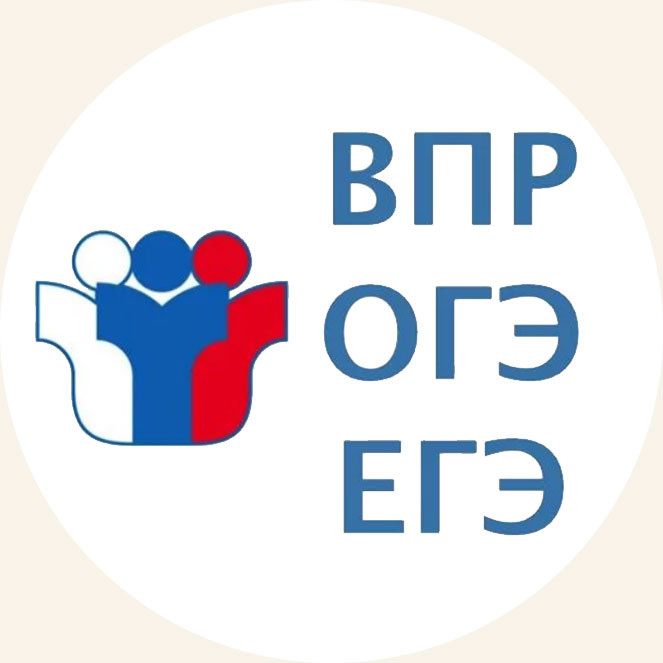 Порядок проведения государственной итоговой аттестации по образовательным программам основного общего образования, утверждённым приказом Минпросвещения России и Рособрнадзора от 07.11.2018 г. № 189/1513.
Федеральный государственный образовательный стандарт основного общего образования (приказ Минобрнауки России от 17.12.2010 г. № 1897)
Закон «Об образовании в Российской Федерации» от 29.12.2012 г № 273-ФЗ
Приказ № 637 от 25 ноября 2019 г. «Об утверждении плана мероприятия по реализации Концепции преподавания учебного предмета «Обществознание» в образовательных организациях Российской Федерации, реализующих основные общеобразовательные программы на 2020 – 2024 годы, утвержденной на заседании Коллегии Министерства просвещения Российской Федерации 24 декабря 2018 года»
Примерная основная образовательная программа основного общего образования (одобрена решением федерального учебно-методического объединения по общему образованию (протокол от 08.04.2015 г. № 1/15)).
Предметные результаты должны обеспечивать:
первоначальные представления о традициях и обычаях, важнейших для страны и личности событиях и фактах прошлого и настоящего России; основных правах и обязанностях гражданина Российской Федерации;
первоначальные представления о природных и социальных объектах как компонентах единого мира, связи мира живой и неживой природы; сформированность основ рационального поведения и обоснованного принятия решений;
сформированность уважительного отношения к своей семье и семейным традициям, Организации, родному краю, России, ее истории и культуре, природе; чувства гордости за национальные свершения, открытия, победы;
развитие умений описывать, сравнивать и группировать изученные природные объекты и явления, выделяя их существенные признаки и отношения между объектами и явлениями;
приобретение базовых умений работы с доступной информацией (текстовой, графической, аудиовизуальной) о природе и обществе, безопасного использования электронных ресурсов Организации и сети Интернет, получения информации из источников в современной информационной среде;
понимание простейших причинно-следственных связей в окружающем мире (в том числе на материале родного края);
умение решать в рамках изученного материала познавательные, в том числе практические задачи;
приобретение опыта положительного эмоционально-ценностного отношения к природе и обществу; стремления действовать в окружающей среде в соответствии с экологическими нормами поведения.
приобретение опыта проведения несложных групповых и индивидуальных наблюдений в окружающей среде, фиксацией результатов наблюдений;
формирование навыков здорового и безопасного образа жизни на основе выполнения правил безопасного поведения в окружающей среде, в том числе знаний о небезопасности разглашения личной и финансовой информации при общении с людьми вне семьи, в сети Интернет и опыта соблюдения правил безопасного поведения при использовании личных финансов;
Умения учащихся, необходимые для освоения обществознания и подготовки к ОГЭ
Государственная политика в сфере образования
Концепция преподавания учебного предмета «Обществознание»
Целью Концепции является повышение качества преподавания и изучения обществознания в образовательных организациях с учетом перспективных задач развития Российской Федерации.